Pixel TPC
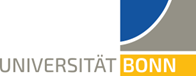 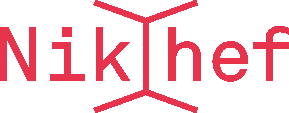 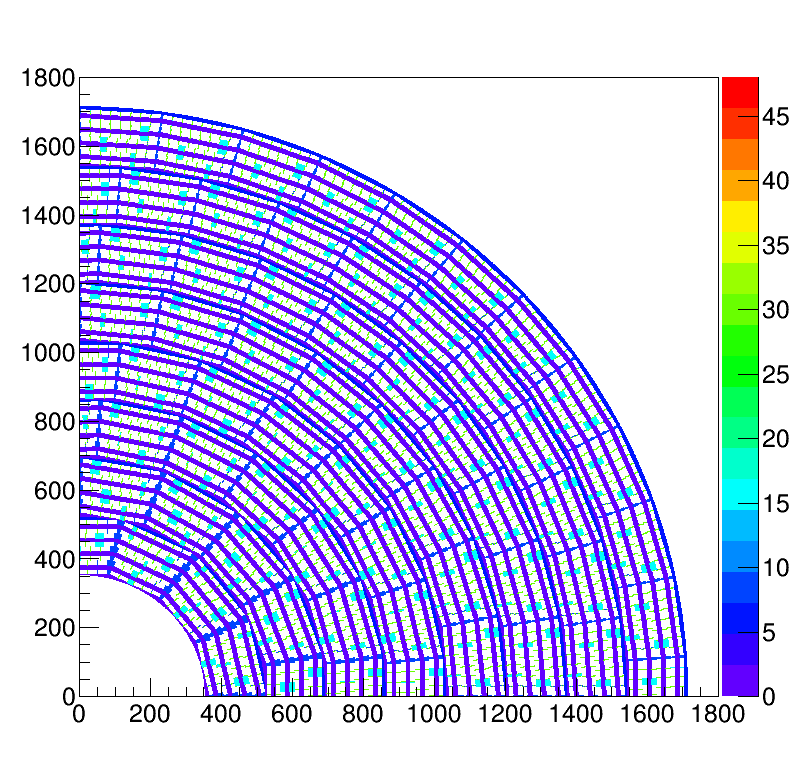 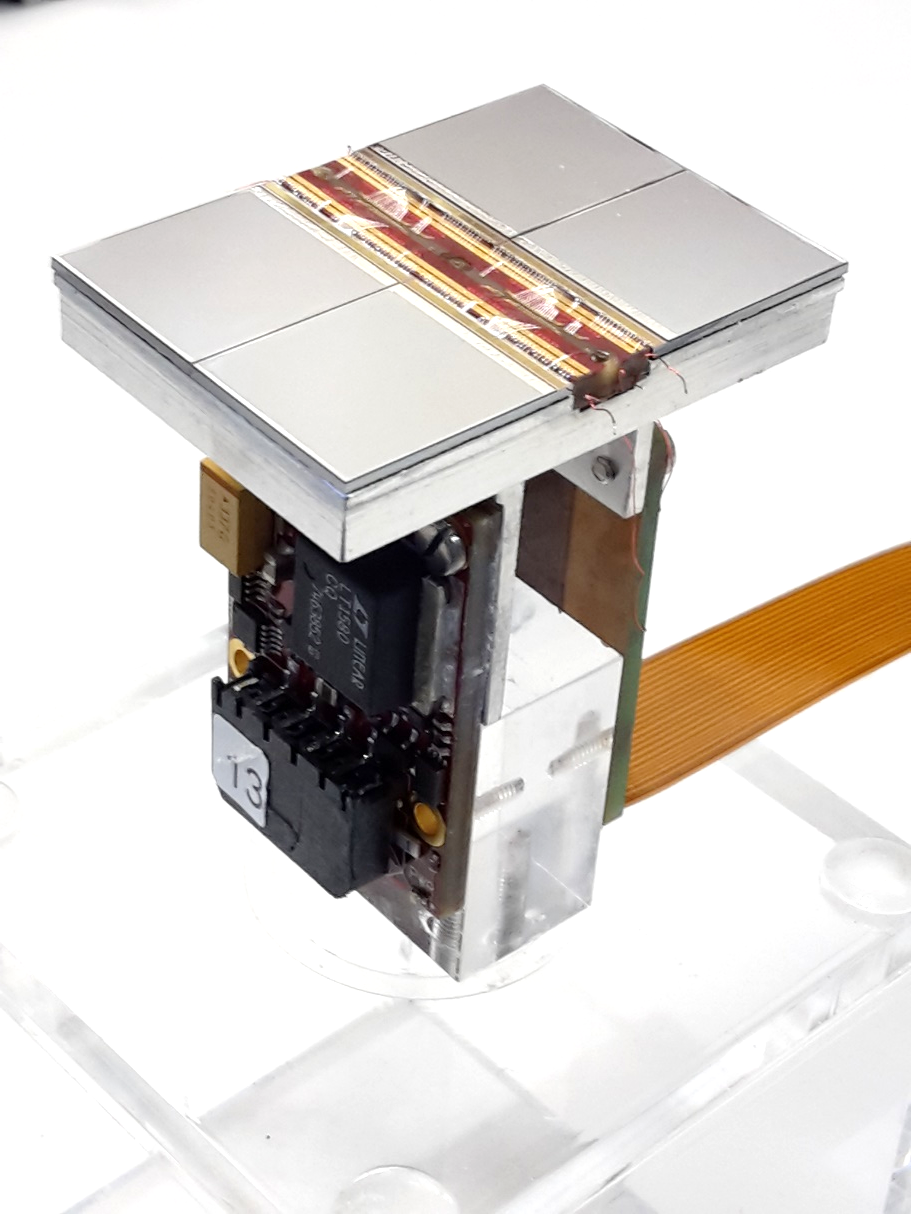 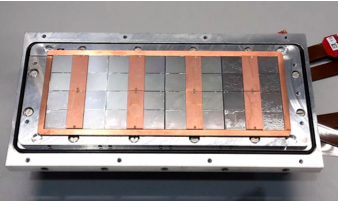 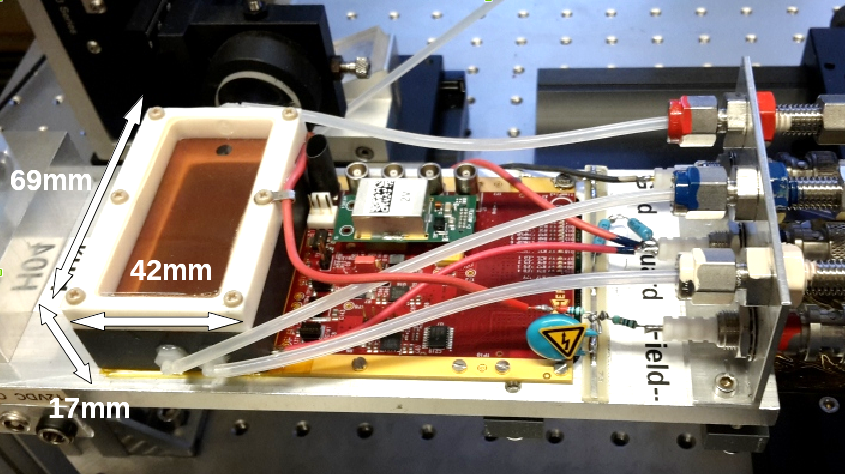 Single chip         Quad             Module                  TPC plane
2017                2018              2019
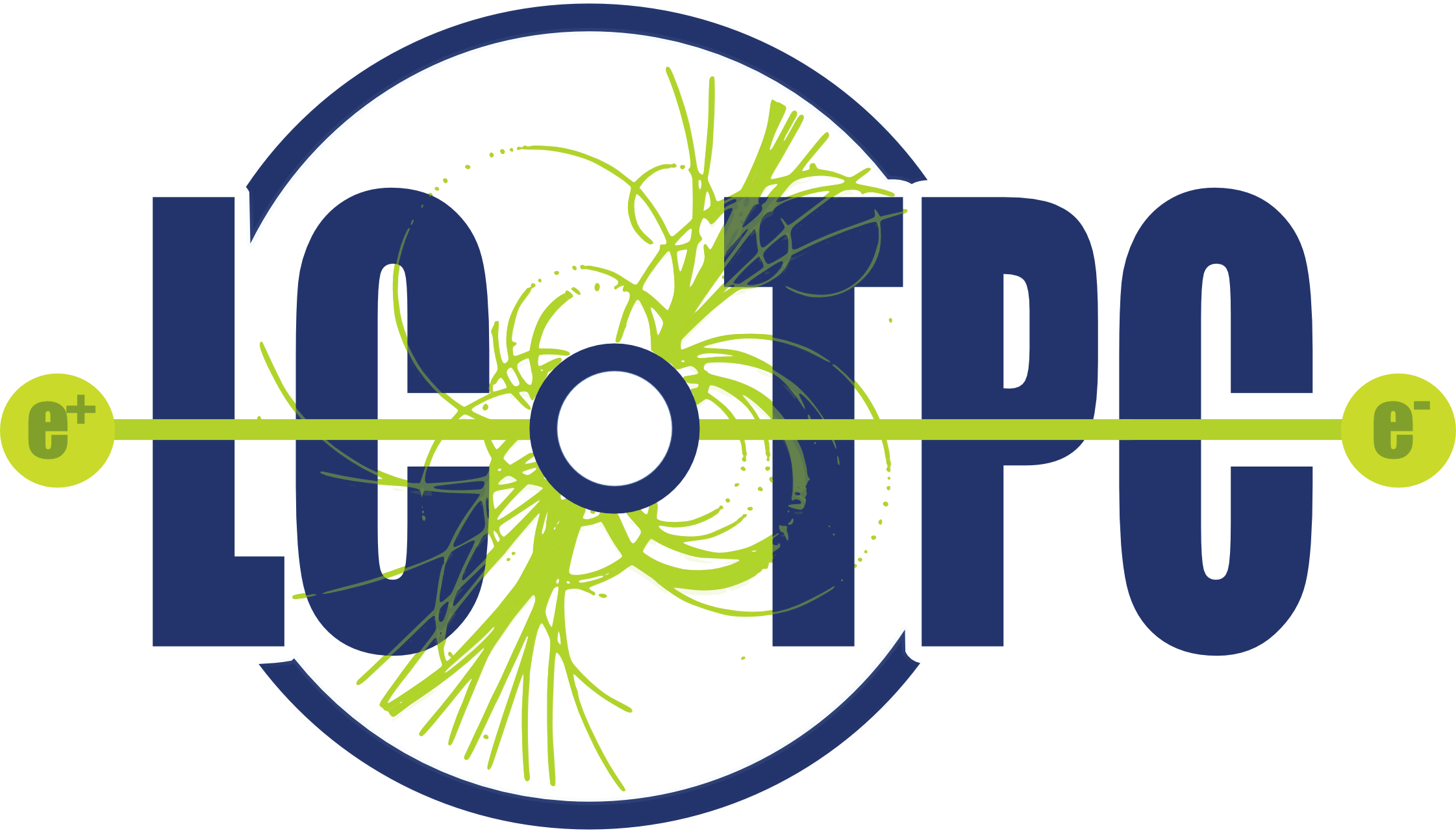 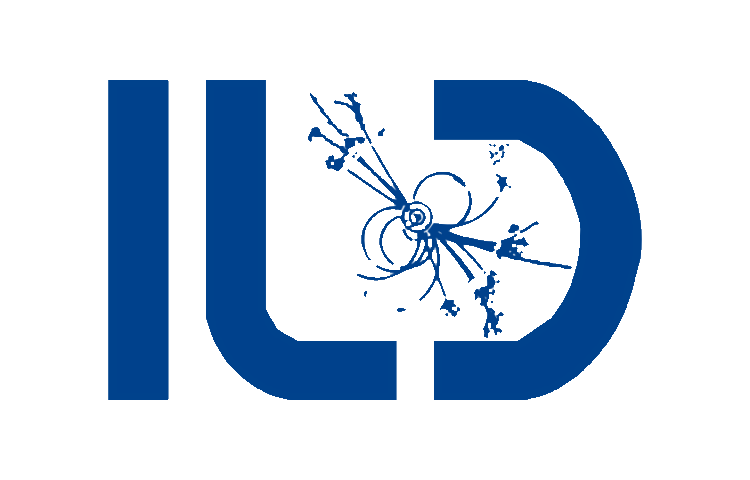 QUAD testbeam results: VCI & MPGD 2019
Transverse
quad top view 
Transverse deformations
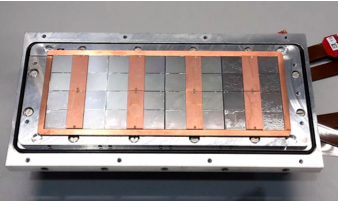 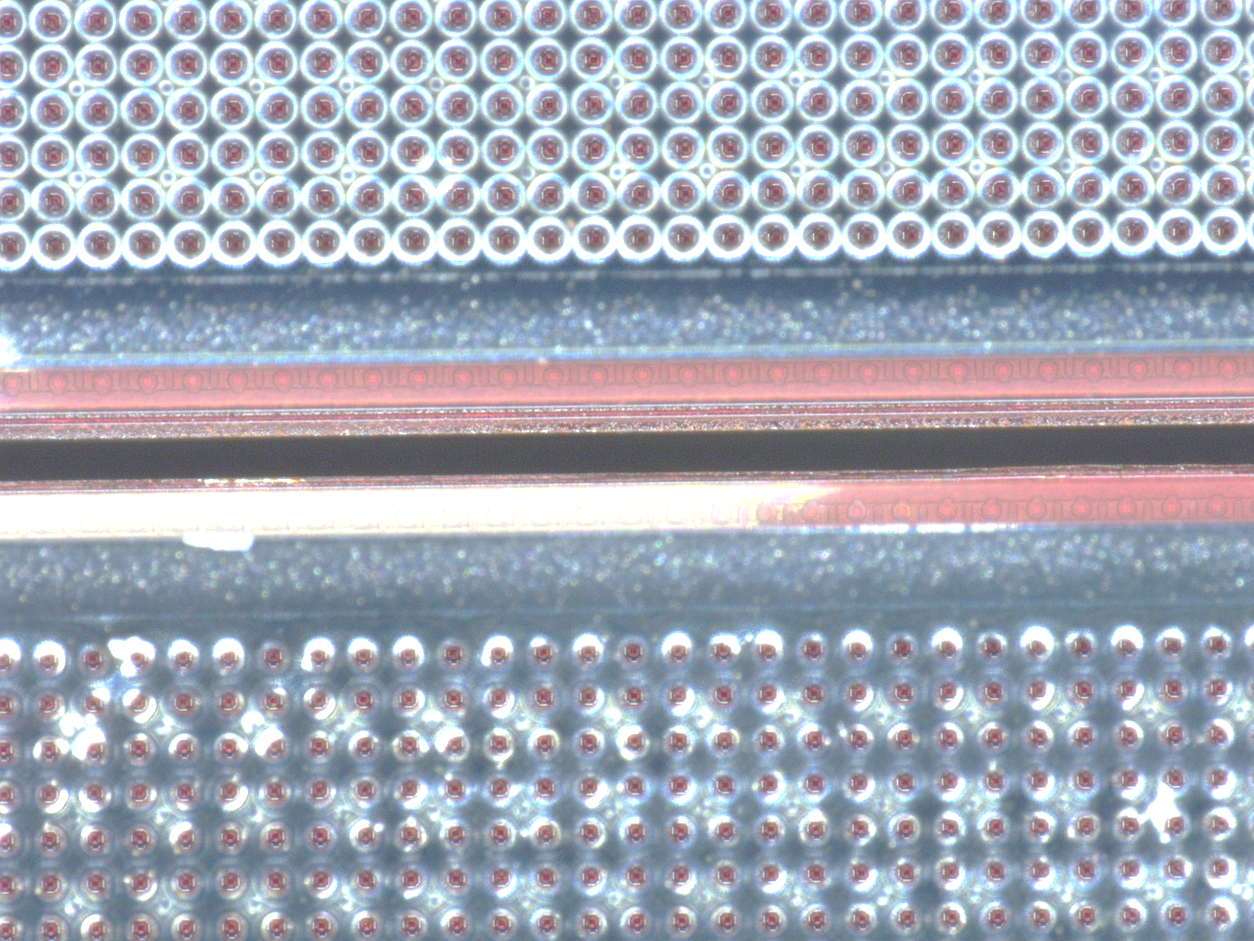 Separate guard and guard cage (around quads)
Add proper guard wires  over chip boundaries
Preparing for 8-quad module test beam DESY december 2019
Longitudinal
ground
Guard
QUAD results
Preliminary
8-quad module 
one quad uncorrected deformations (laser)
quad corrected deformations (testbeam)
quad paper submitted
 NIMA
rms 17 μm large box
rms of the mean transverse (long-z) residuals are 13 (19) μm over the whole quad